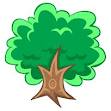 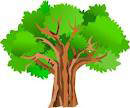 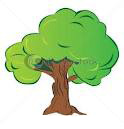 Заколдованный лес мага Бузяки
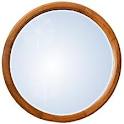 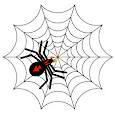 4.Паутинный крест
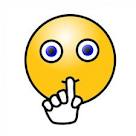 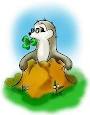 5.Круглая 
пустота
3.Нора змейка
6.Долина молчание
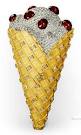 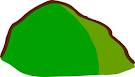 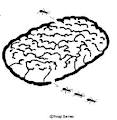 7.Холм оживления
2.Опушка путаниц
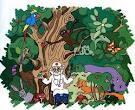 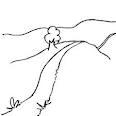 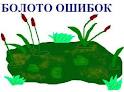 9.Болото
8.Лесная больница
1.Большая тропа